Сказка« Заюшкина избушка»
Подготовила Турковская М,А
Родитель, читает загадку.
Как настали холода,Дом слепила изо льда.Грело солнце день за днёмИ растаял этот дом.Выгнала она косогоИз домишки лубяного.Но пришёл петух с косой —Снова в домике косой.Кто в далёкие лесаНавсегда ушёл? ... (Лиса)
Родитель читает сказку, с опорой на кейс-иллюстрации, имитируя голос персонажей.
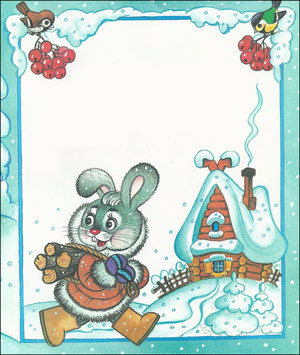 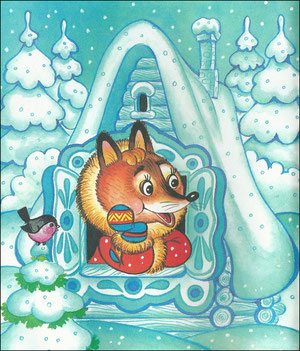 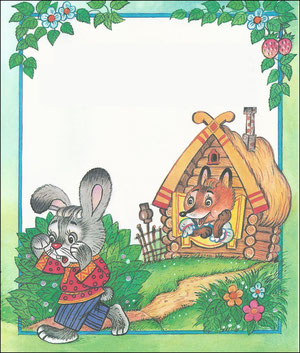 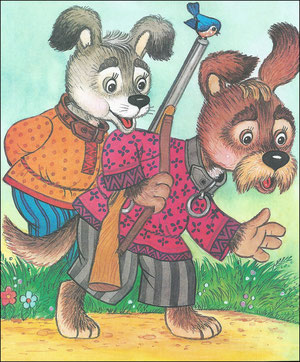 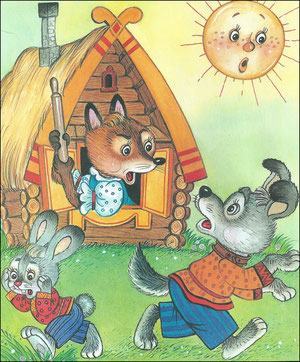 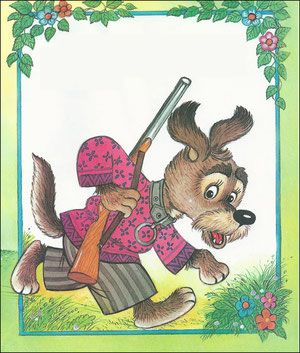 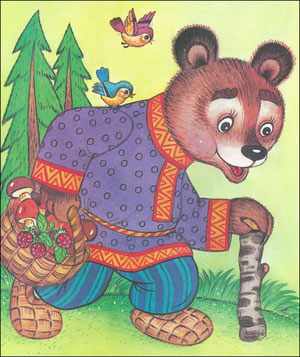 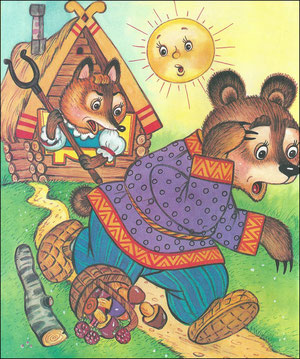 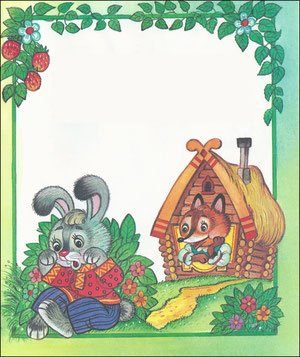 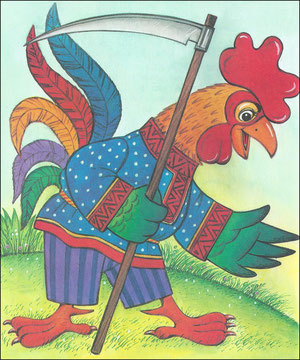 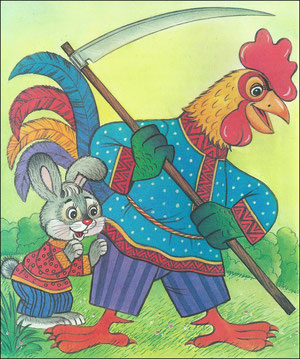 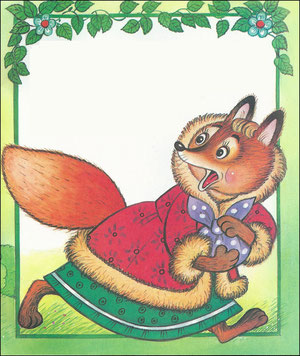 Беседа по прочитанной сказке.
Как называется сказка?
 Какая беда случилась у зайчика?
 Какая избушка была у лисы?
 Из чего сделана ледяная избушка?
 Кто помогал зайчику в его беде?
 Кто выгнал лису из избушки?
Родителям, предлагаю  вместе с ребенком поиграть в подвижную игру « Раз, два, три …..догони»
Пройти по ссылке:

https://nsportal.ru/
Поиграй вместе с родителями, в настольный театр « Заюшкина избушка»
Пройти по ссылке:

 https://logopedprofiportal.ru/blog/575455
Молодец!
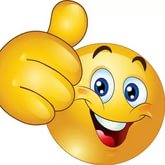